It’s delicious !
Anglais
Cycle 3
La cuisine anglaise et américaine
1
En Angleterre, le petit-déjeuner est bien plus copieux que le nôtre. Il se compose d’un thé, de œufs au plat et de lard frit (ou des saucisses), de haricots à la tomate sur des tranches de pain de mie grillées et d’un jus de fruit. Le midi ils mangent très peu, juste un sandwich ou le célèbre fish and chips. (poisson et frites). Le tea time (l’heure du thé) est une tradition typiquement anglaise. Chaque jour, aux alentours de 17h, les anglais dégustent un thé accompagné de biscuits ou gâteaux, tels que l’apple pie (le gâteau aux pommes) ou le pudding.

Aux Etats-Unis, le petit-déjeuner ressemble un peu à celui anglais. On y ajoute des mets sucrés tels pancakes, gaufres ou muffins. Les fruits sont également présents et les haricots ont disparu. On trouve aussi un yaourt et le thé est remplacé par le café.
 Ecris sous chaque image à quel pays appartient ce petit déjeuner ; Angleterre, France, Etats-Unis
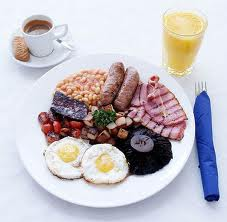 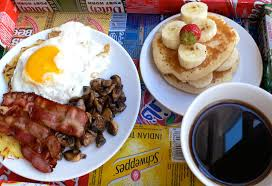 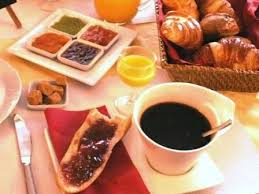 Ce sont les américains qui ont inventé les fast-food (nourriture rapide). En 1940, le premier mac Donald voit le jour sous forme d’un drive. On y mange des hamburgers, des frites, des glaces et on y boit des sodas. Ces restaurants ne sont pas bons pour la santé et sont en grande partie la cause d’obésité aux Etats-Unis.
 Réponds aux questions
Quels genre de restaurants caractérisent les Etats-Unis ?
 _________________________________________________________________________

Pourquoi n’est-ce pas très bon pour la santé d’y manger trop souvent ?
 _________________________________________________________________________
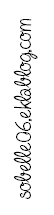 It’s delicious !
Anglais
Cycle 3
 Ecris sous les dessins

corn      milk        bread       cake
La chanson
2
refrain
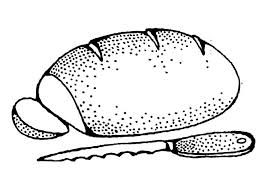 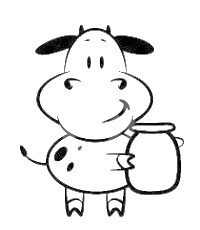 Everybody’s hungry
Everybody’s eating
Everybody wants to eat
It’s delicious
Everybody’s hungry
Everybody’s eating
Everybody wants to eat (x2)
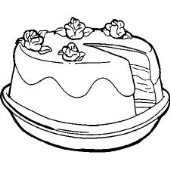 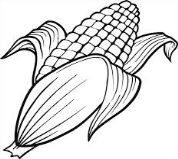 What’s delicious ? Soup’s delicious
What’s delicious ? Corn’s delicious
What’s delicious ? Spaghetti’s delicious
What’s delicious ? Milk, bananas, bread
1
 Recopie la phrase dans la chanson qui veut dire :

Tout le monde veut manger :
________________________________
Tout le monde a faim :
________________________________
Tout le monde est en train de manger
________________________________
C’est délicieux ! 
________________________________
refrain
What’s delicious ? Fruit’s delicious
What’s delicious ? Cake’s delicious
What’s delicious ? Chocolate’s delicious
What’s delicious ? Milk, bananas, bread
2
refrain
Everybody wants to eat (x4)
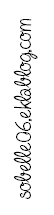 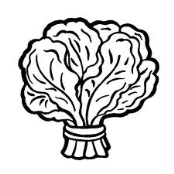 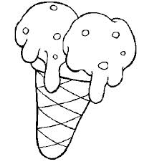 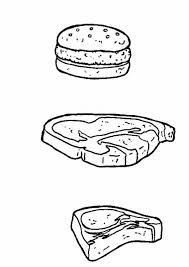 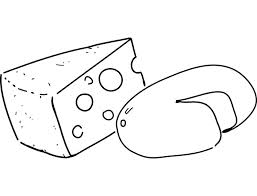 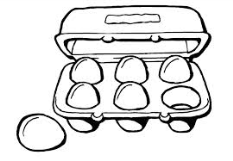 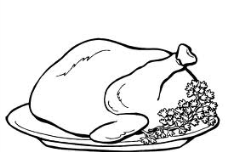 hamburger
cheese
spinach
chicken
ice cream
eggs
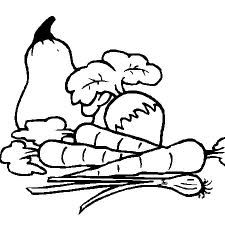 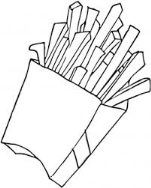 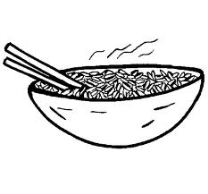 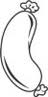 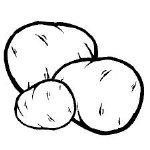 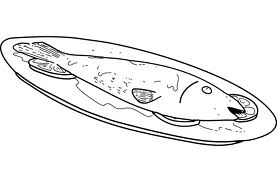 meat
fish
rice
potatoes
sausage
chips
vegetables
It’s delicious !
Anglais
Cycle 3
Savoir dire…
For breakfast
Pour le petit-déjeuner
3
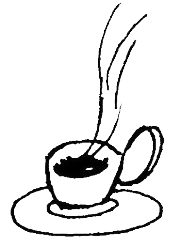 I’m hungry
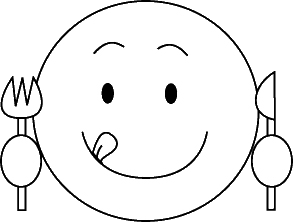 to eat
beans
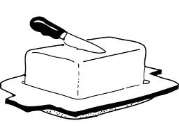 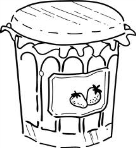 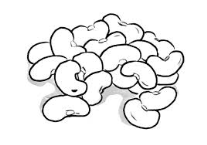 coffee
What do you want to eat ?
Qu’est-ce que tu veux manger ?
 I want to eat bread
 I don’t want to eat corn

What do you  like to eat ?
Qu’est-ce que tu aimes manger ?

 I like chocolate
 I don’t like corn
butter
jam
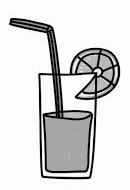 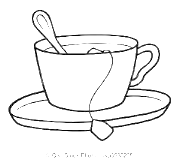 orange juice
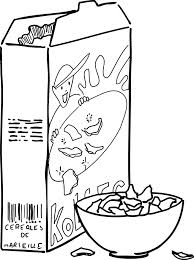 tea
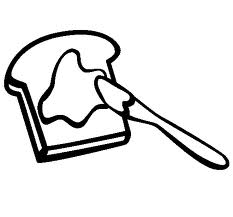 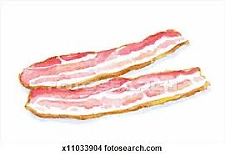 bacon
toast
cereals
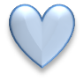 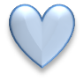 Fruits
strawberry
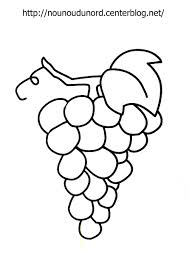 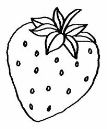 Do you like soup ?
Yes I do	      No, I don’t
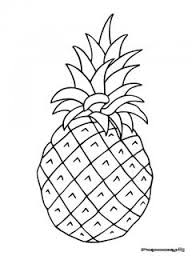 apple
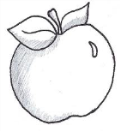 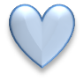 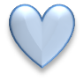 grape
pineapple
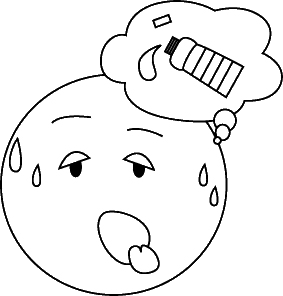 I’m thristy
to drink
Aliments ressemblant aux mots français
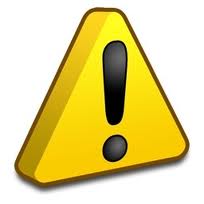 Attention à la prononciation
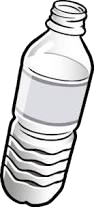 water
orange, banana, tomato, fruit, chocolate, hamburger, pizza, sandwich, salad, soup
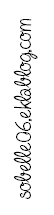  Réponds aux questions en t’aidant du cadre ci-dessus.

What do you like to eat ? ____________________________________________________
What don’t you like to eat ?  _________________________________________________
What do you like to eat for breakfast ? _______________________________________
 __________________________________________________________________________
What don’t you like to drink ? ________________________________________________
What do you like do drink ? __________________________________________________
Do you like chicken ? _________________   Do you like tea ? _________________
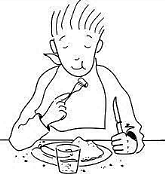 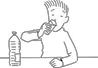 It’s delicious !
Anglais
Cycle 3
Pour faire un p’tit repas anglais
4
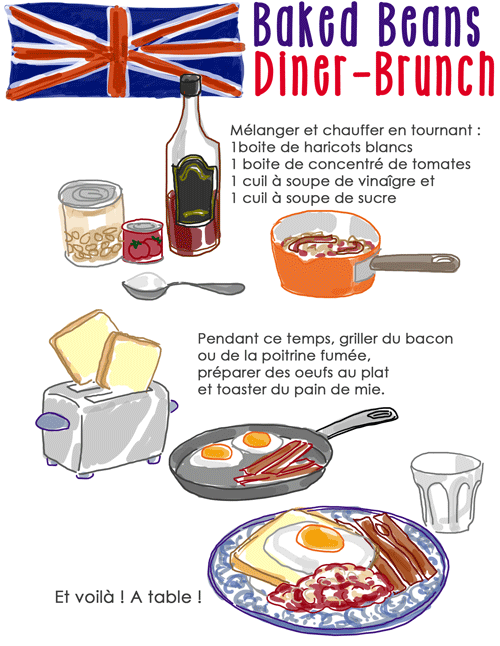 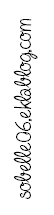